Institutional Resilience and Expanded and Postsecondary Opportunity (IREPO) Grant
FY 2020 Competition
Informational Webinars
September 2020
Karen Epps, Competition Manager
1
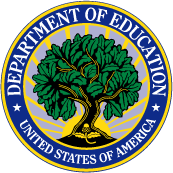 U.S. Department of Education
Institutional Resilience and Expanded and Postsecondary Opportunity (IREPO) GrantAGENDA
Examples of Allowable Costs
Purpose
Eligibility
Priorities
Funding
Additional 
Information
Selection
Criteria
Questions
How To Apply
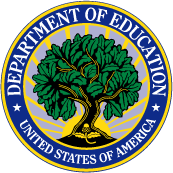 U.S. Department of Education
Institutional Resilience and Expanded and Postsecondary Opportunity (IREPO) GrantPURPOSE
Financial support of institutions of higher education with the 
Greatest unmet needs related to coronavirus
Resume operations
Serve the needs of students
Reduce disease transmission
Develop more resilient instructional delivery models
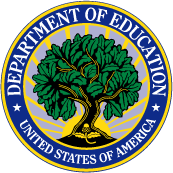 U.S. Department of Education
Institutional Resilience and Expanded and Postsecondary Opportunity (IREPO) Grant
PRIORITIES
One Absolute Priority (Required)

Three Competitive Preference Priorities (Optional)
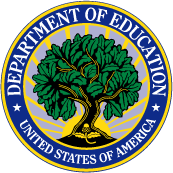 U.S. Department of Education
Institutional Resilience and Expanded and Postsecondary Opportunity (IREPO) Grant
Absolute Priority(No points)Expanding Opportunity and Building Institutional Resilience
5
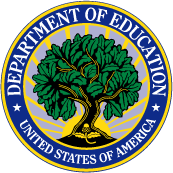 U.S. Department of Education
Institutional Resilience and Expanded and Postsecondary Opportunity (IREPO) Grant
Absolute Priority(No points)
Projects that will provide financial support to IHEs with the greatest unmet needs related to coronavirus to enable them to resume operations, serve the needs of students, reduce disease transmission, and/or implement safe and effective instructional delivery models, that will enable safe in-person learning and expand remote learning opportunities when necessary
6
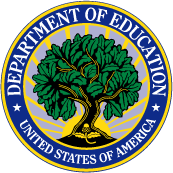 U.S. Department of Education
Institutional Resilience and Expanded and Postsecondary Opportunity (IREPO) Grant
Absolute Priority (continued)(No points)
Absolute priority is required for eligibility 
Clearly identify Absolute Priority  
 Some duplicated information is acceptable
7
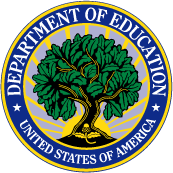 U.S. Department of Education
Institutional Resilience and Expanded and Postsecondary Opportunity (IREPO) Grant
PRIORITIESThree Competitive Preference Priorities
Up to 16 points
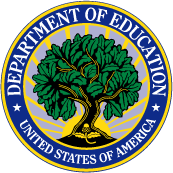 U.S. Department of Education
Institutional Resilience and Expanded and Postsecondary Opportunity (IREPO) Grant
Competitive Preference Priority 1
Developing Resilient Instructional Delivery Models

        Projects that expand the institution’s capacity to
                   develop or expand instructional delivery models

Up to 3 points
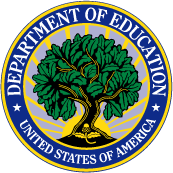 U.S. Department of Education
Institutional Resilience and Expanded and Postsecondary Opportunity (IREPO) Grant
Competitive Preference Priority 2
Providing Dual Enrollment Opportunities to Students     Who Live or Attend School in a Rural Community or Opportunity Zone
Projects that provide high-quality postsecondary dual enrollment opportunities, which may include career and technical education programs, to high school students who live in or attend high school (including students who are homeschooled) in rural communities of Opportunity Zones
10
Up to 10 points
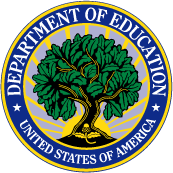 U.S. Department of Education
Institutional Resilience and Expanded and Postsecondary Opportunity (IREPO) Grant
Competitive Preference Priority 3 
Title III and Title V Participating Institutions
Projects that:

Are led by Title III or V eligible institutions  (3 points);
Include as a consortium partner more than one such institution
       (2 points); or
Include as a consortium partner one such institution (1 point)

           
Up to 3 points
11
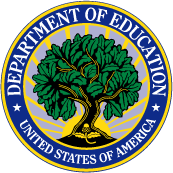 U.S. Department of Education
Time for Questions
Institutional Resilience and Expanded and Postsecondary Opportunity (IREPO) Grant
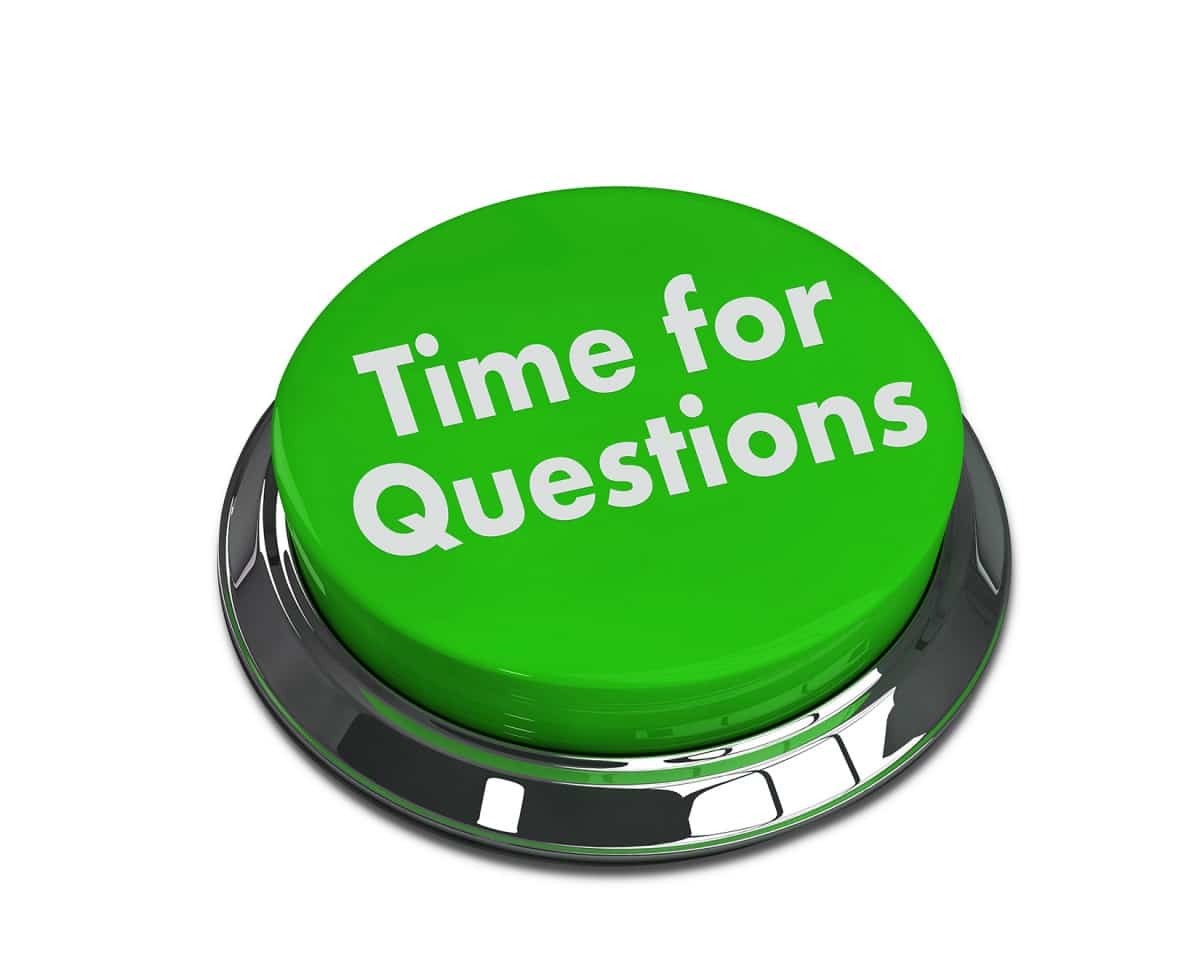 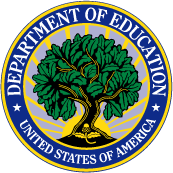 U.S. Department of Education
This Photo by Unknown Author is licensed under CC BY-NC-ND
Institutional Resilience and Expanded and Postsecondary Opportunity (IREPO) Grant
Selection Criteria95 points
Greatest Unmet Needs 
Quality of Project Services and Project Design
Quality of the Management Plan and Adequacy of Resources
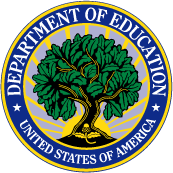 U.S. Department of Education
Institutional Resilience and Expanded and Postsecondary Opportunity (IREPO) Grant
Greatest Unmet NeedsUp to 30 points
Greater than 30% of undergraduate student population received a Pell
        Grant – sliding scale based on percentage enrolled (up to 10 points)

 Did not receive a PPP loan (5 points)

 Greater than 20% of students enrolled part-time – sliding scale based 
        on percentage enrolled (up to 10 points)
 Additional information that demonstrate significant unmet needs
       related to the coronavirus for reasons other than those outlined above
        (up to 5 points)
14
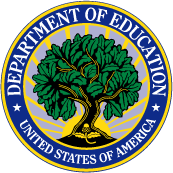 U.S. Department of Education
Institutional Resilience and Expanded and Postsecondary Opportunity (IREPO) Grant
Greatest Unmet Needs (continued)Up to 30 points
Greater than 30% of undergraduate student population a received Pell Grant
 (up to 10 points)
30 to 40 percent (7 points)
41 to 50 percent (8 points)
51 to 60 percent (9 points)
Greater than 60 percent (10 points)
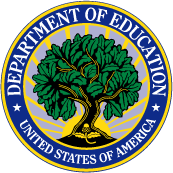 U.S. Department of Education
Institutional Resilience and Expanded and Postsecondary Opportunity (IREPO) Grant
Greatest Unmet Needs (continued)Up to 30 pointsPaycheck Protection Program Recipient
Yes  (0 points)
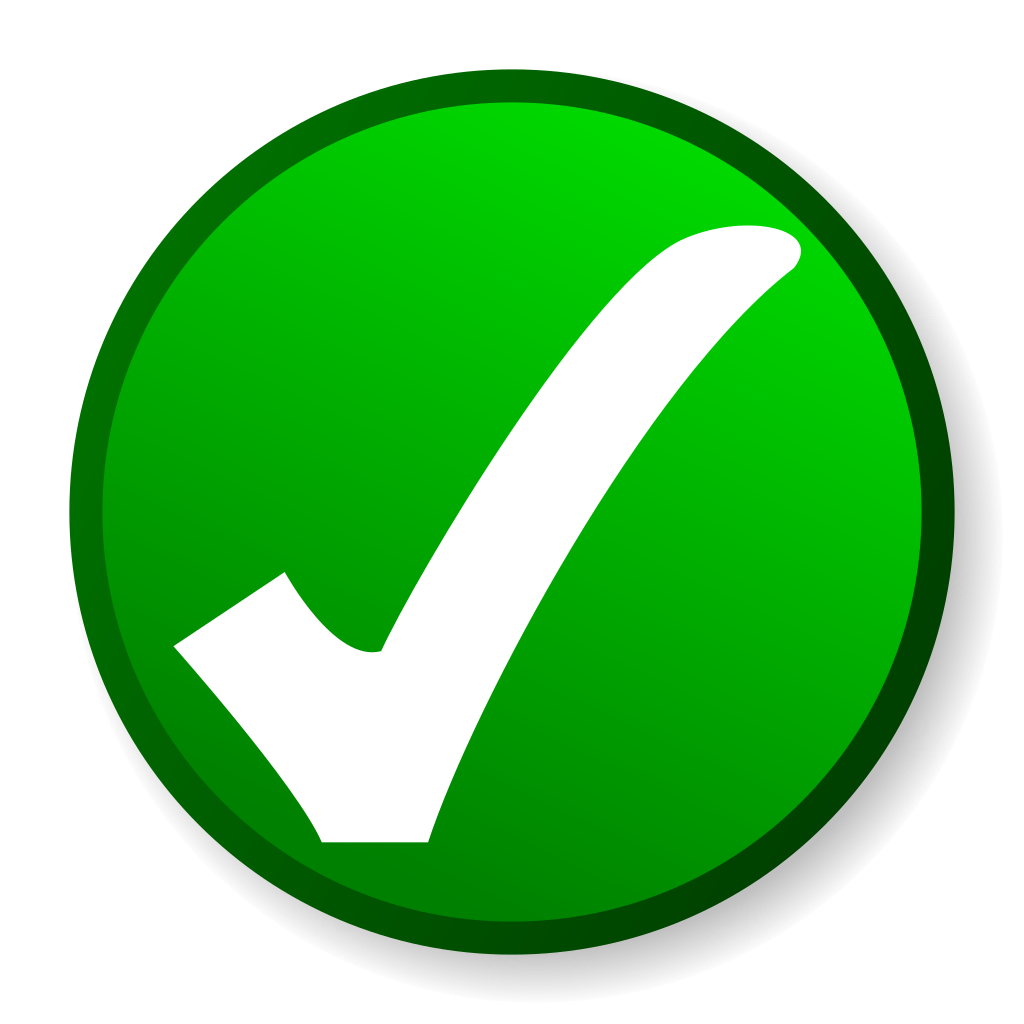 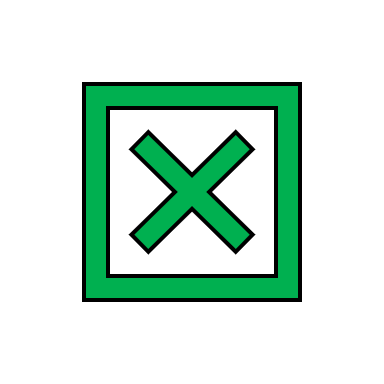 No  (5 points)
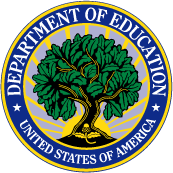 U.S. Department of Education
This Photo by Unknown Author is licensed under CC BY-SA
Institutional Resilience and Expanded and Postsecondary Opportunity (IREPO) Grant
Greatest Unmet Needs (continued)Up to 30 pointsServes a student population that includes large percentages ofpart-time students (up to 10 points)
Percent of students in the institution’s most recent IPEDS report enrolled part-time or less:
20 to 30 percent (6 points)
31 to 40 percent ( 7 points)
41 to 50 percent (8 points)
51 to 60 percent ( 9 points)
 Greater than 60 percent (10 points)
17
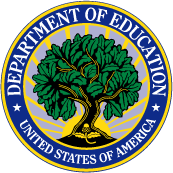 U.S. Department of Education
Institutional Resilience and Expanded and Postsecondary Opportunity (IREPO) Grant
Greatest Unmet Needs (continued)Up to 30 pointsProvide additional information demonstrating significant unmet needs related to the coronavirus for reasons other than those outlined in other factors
(up to 5 points)
18
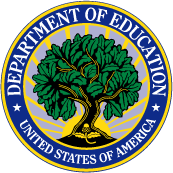 U.S. Department of Education
Any Questions?
Institutional Resilience and Expanded and Postsecondary Opportunity (IREPO) Grant
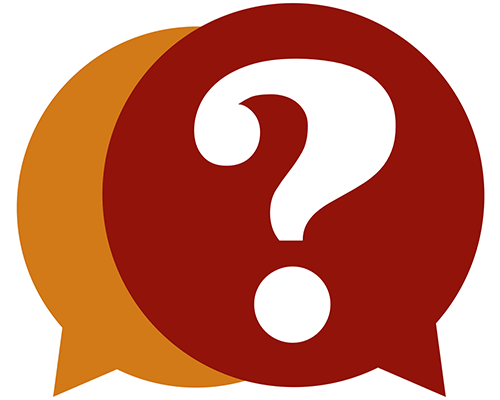 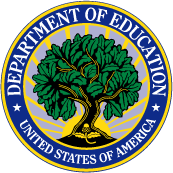 U.S. Department of Education
Institutional Resilience and Expanded and Postsecondary Opportunity (IREPO) Grant
Quality of Project Services and Project DesignUp to 40 points
Quality and sufficiency of strategies for ensuring equal access and treatment for eligible project participants of traditionally underrepresented groups (race, color, national origin, gender, age or disability) (up to 5 points)

Exceptional approach with a detailed plan to address the absolute priority (up to 10 points)
20
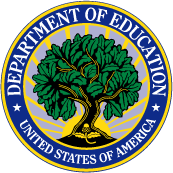 U.S. Department of Education
Institutional Resilience and Expanded and Postsecondary Opportunity (IREPO) Grant
Quality of Project Services and Project Design (continued)Up to 40 points
Gaps or weaknesses in services, infrastructure or opportunities have been identified and will be addressed by the proposed project including the nature and magnitude of the gaps or weaknesses (up to 10 points)
21
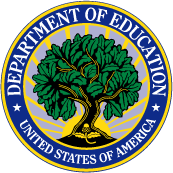 U.S. Department of Education
Institutional Resilience and Expanded and Postsecondary Opportunity (IREPO) Grant
Quality of Project Services and Project Design (continued)
Up to 40 points
Enable institution to become more resilient to ongoing coronavirus impacts and future challenges and to reduce the cost of higher education for students and families  served (up to 10 points)

The extent to which services reflect up-to-date knowledge from research and effective practice (up to 5 points)
22
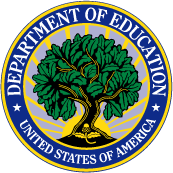 U.S. Department of Education
Questions?
Institutional Resilience and Expanded and Postsecondary Opportunity (IREPO) Grant
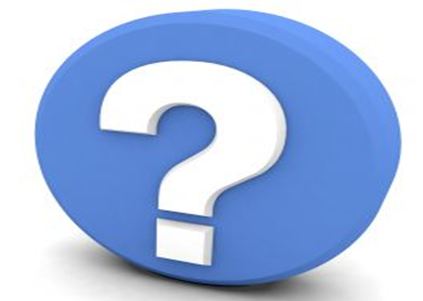 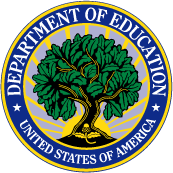 U.S. Department of Education
Institutional Resilience and Expanded and Postsecondary Opportunity (IREPO) Grant
Quality of the Management Plan and Adequacy of Resources  Up to 25 points
Achievement of objectives on time and within budget (up to 5 points)


Adequate budget to support the proposed project (up to 5 points)
24
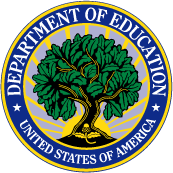 U.S. Department of Education
Institutional Resilience and Expanded and Postsecondary Opportunity (IREPO) Grant
Quality of the Management Plan and Adequacy of Resources (continued) Up to 25 points
Reasonable costs in relation to the objectives, design and potential significance (up to 5 points)


Reasonable costs in relation to the number of persons to be served and to the anticipated results and benefits (up to 10 points)
25
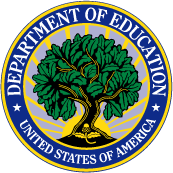 U.S. Department of Education
Institutional Resilience and Expanded and Postsecondary Opportunity (IREPO) Grant
Quality of the Management Plan and Adequacy of Resources (continued) a
Proposed Use of Funds
Describe the activities that the funds will support

Must be consistent with allowable uses of funds and the goals of the absolute priority

Include budget narrative that supports the ED-524 form
26
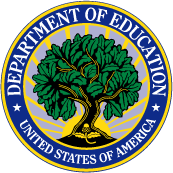 U.S. Department of Education
[Speaker Notes: 4]
Any Questions
Institutional Resilience and Expanded and Postsecondary Opportunity (IREPO) Grant
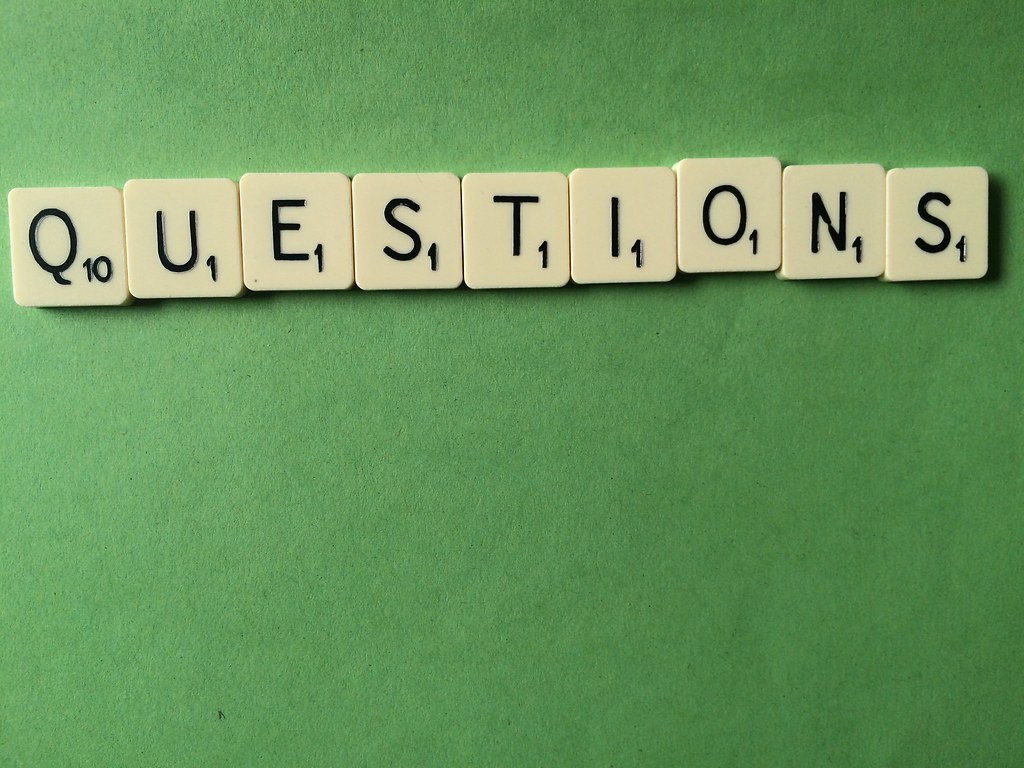 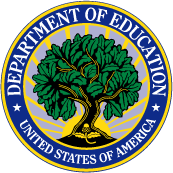 U.S. Department of Education
This Photo by Unknown Author is licensed under CC BY
Institutional Resilience and Expanded and Postsecondary Opportunity (IREPO) Grant
Eligibility *
Admits as regular students only those having a certificate of graduation from a secondary school or recognized equivalent certificate; or person who meet requirements of Section 484(d) of the HEA
Legally authorized within applicable state to provide a program of education beyond secondary education
Provides an education program that awards bachelor’s degrees or not less than 2-year programs acceptable for full credit towards a degree for admissions to a graduate or professional school
Public or other non-profit institution
Accredited or granted pre-accreditation status

*As described in section 101 of the Higher Education Act of 1965, as amended
28
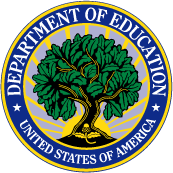 U.S. Department of Education
Institutional Resilience and Expanded and Postsecondary Opportunity (IREPO) Grant
Eligibility

Additional institutions included:
Provides not less than a one-year program of training to prepare students for gainful employment in a recognized occupation and that meets numbers I, II, IV and V
Public or nonprofit private educational institution in any State in lieu of # I that admits as regular students, individuals who:
Are beyond the age of compulsory school attendance in the applicable state where the institution is located or
Will be dually or concurrently enrolled in the institution and a secondary school
29
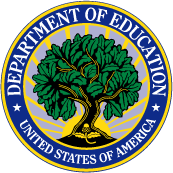 U.S. Department of Education
Institutional Resilience and Expanded and Postsecondary Opportunity (IREPO) Grant
Funding
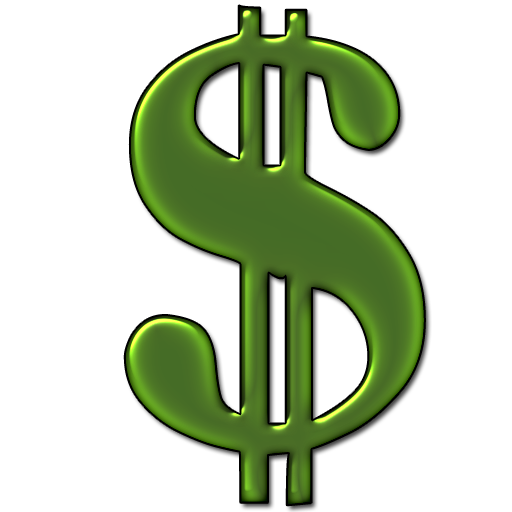 Approximately $28,000,000 available
 Estimated awards of $1,000,000 - $3,000,000  
 19 awards estimated
 Project Period of up to 24 months
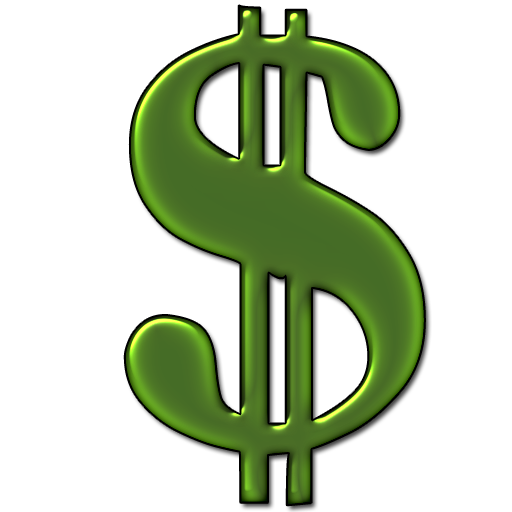 NOTE:  The Department is not bound by any of the estimates
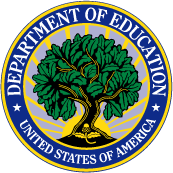 U.S. Department of Education
Institutional Resilience and Expanded and Postsecondary Opportunity (IREPO) Grant
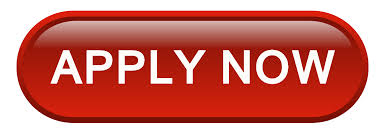 How to Apply
Electronically at Grants.Gov -  www.grants.gov
Registration may be required at www.sam.gov
Register early	
 Paper application via US Mail (discouraged) (exemption required to be submitted two weeks before the deadline date) 
Original and two copies required
Must mail original and two copies of application on or before the deadline date
Mail to U.S. Department of Education, Application Control Center, Attention: CFDA Number 84.425P, LBJ Basement Level 1, 400 Maryland Avenue, SW, Washington, DC 20202-4260
Proof of Mailing (legibly dated postmark; mail receipt; dated shipping label, invoice of receipt from a commercial carrier or any other proof of acceptable mailing)
31
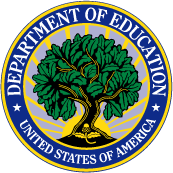 U.S. Department of Education
Institutional Resilience and Expanded and Postsecondary Opportunity (IREPO) Grant
How to Apply (continued)
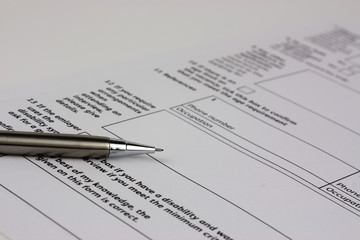 Hand Delivery of Paper applications
Original and two copies required
Must be received on or before the deadline
U.S. Department of Education, Application Control Center, Attention: CFDA Number 84.425P, 550 12th Street, SW, Room 7041, Potomac Center Plaza, Washington, DC 20202-4260
 Notification of receipt provided or call (202) 245-6288
Hours are 8:00am until 4:30pm, Eastern Time
32
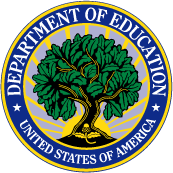 U.S. Department of Education
Institutional Resilience and Expanded and Postsecondary Opportunity (IREPO) Grant
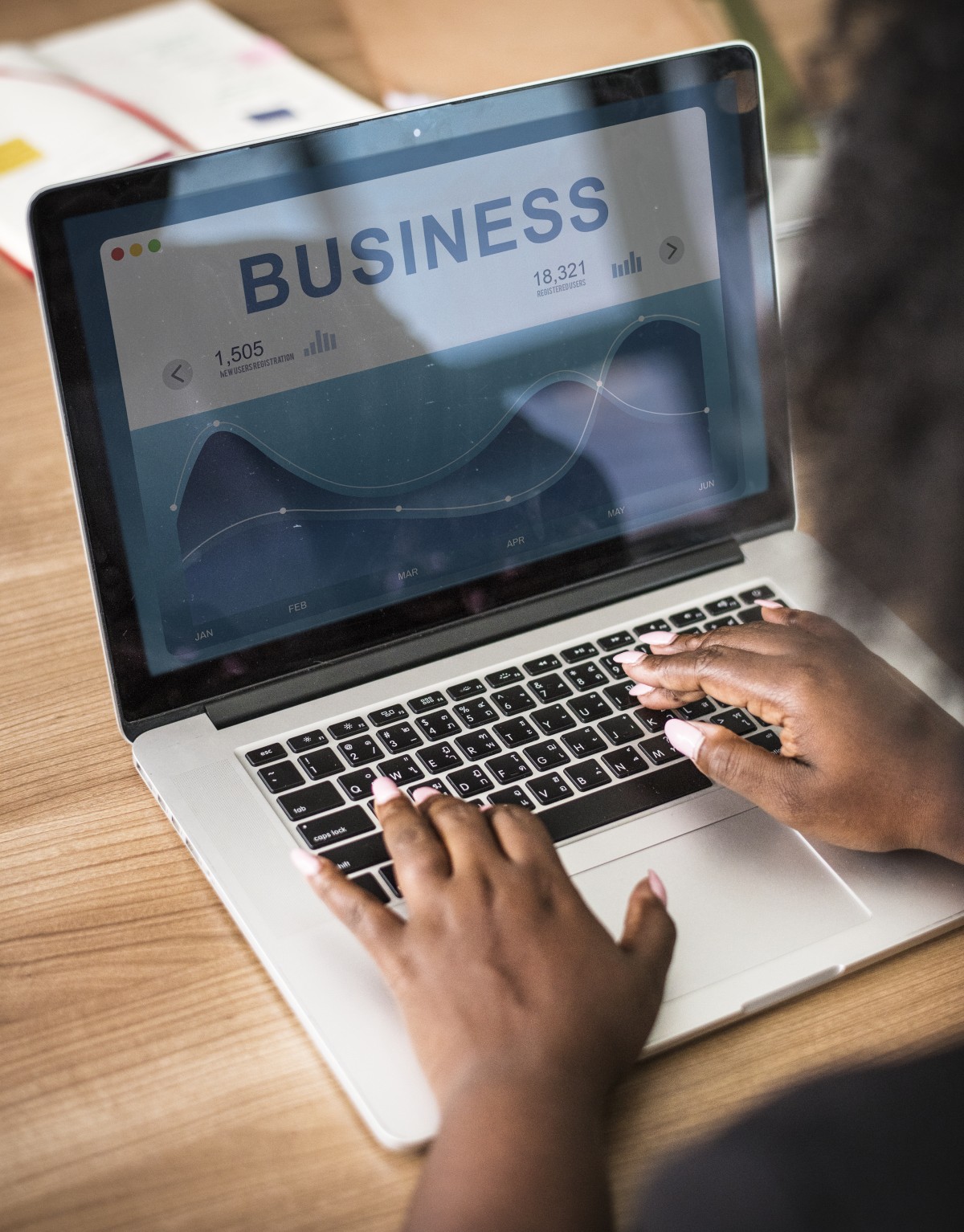 How to ApplyApplication
Upload documents in PDF or Microsoft 
        Word

Attachments:  Must be in PDF (.pdf) or Microsoft Word format
33
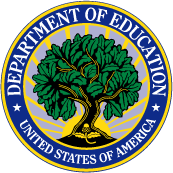 U.S. Department of Education
Institutional Resilience and Expanded and Postsecondary Opportunity (IREPO) Grant
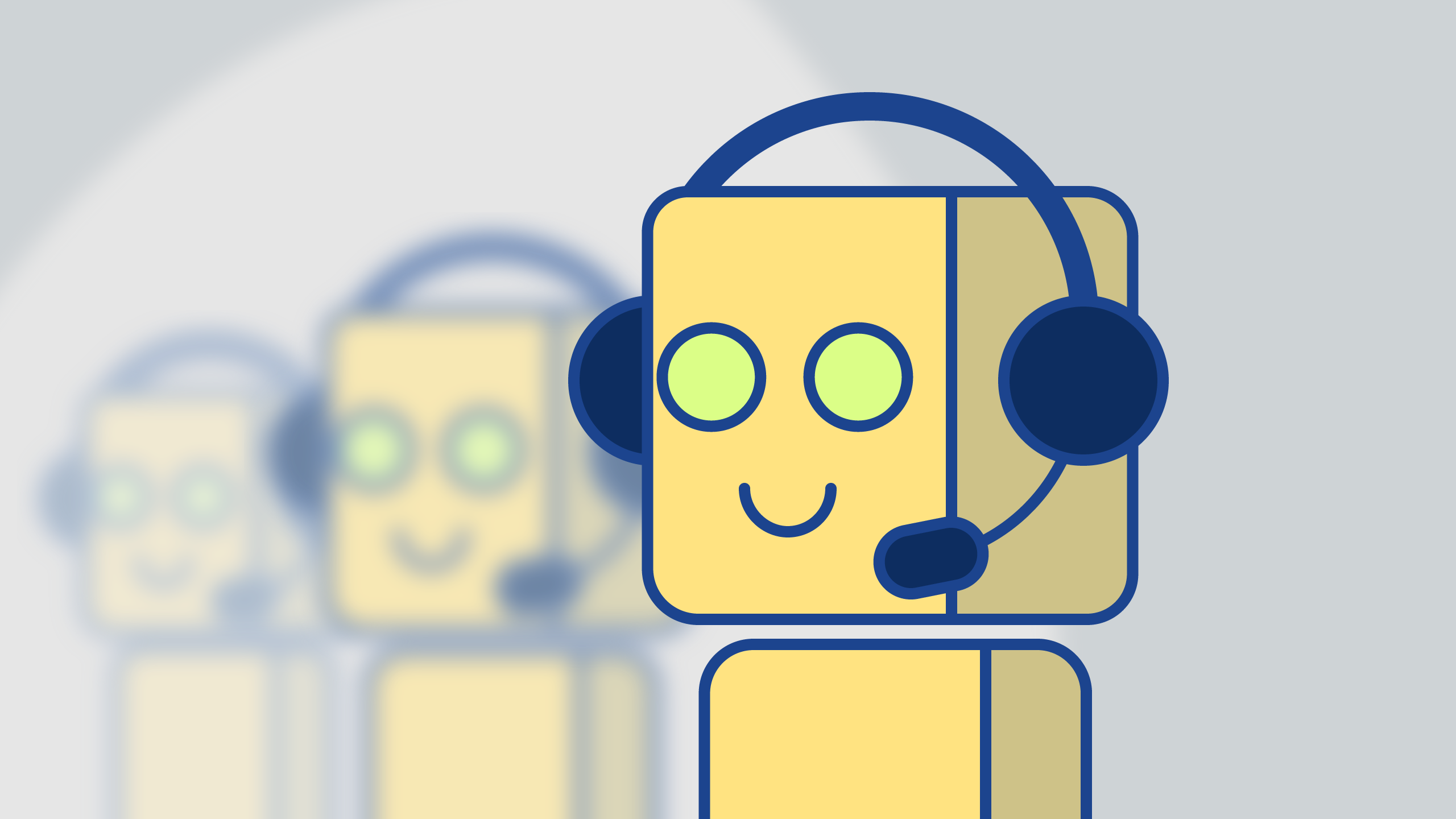 How to ApplyProblems
Problems: Contact Customer Support 
By phone at (800) 518-4726
Via email at support@grants.gov

Do not duplicate document titles/headings
 
Review additional submission tips for Grants.gov Submission Procedures
34
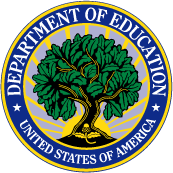 U.S. Department of Education
Institutional Resilience and Expanded and Postsecondary Opportunity (IREPO) Grant
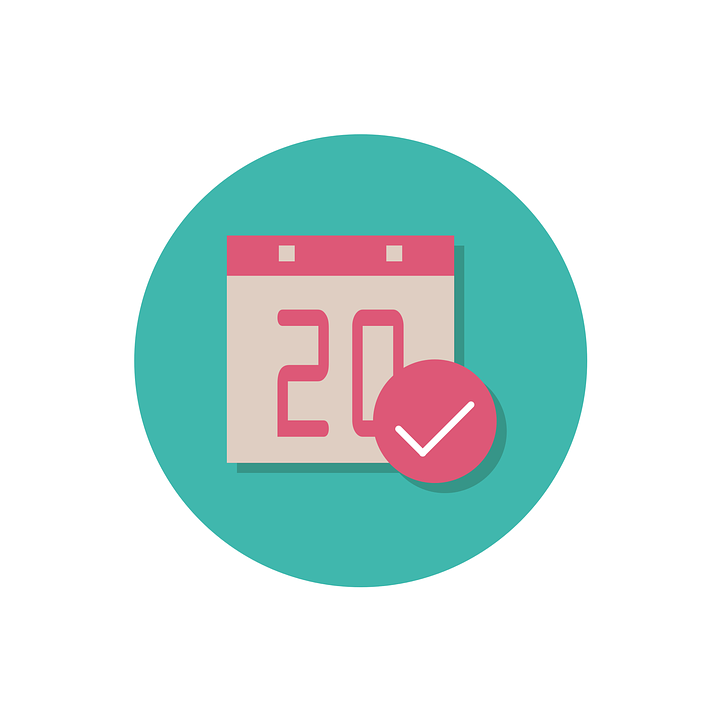 How to ApplyaDeadline
11:59:59PM, Eastern Time
October 20, 2020
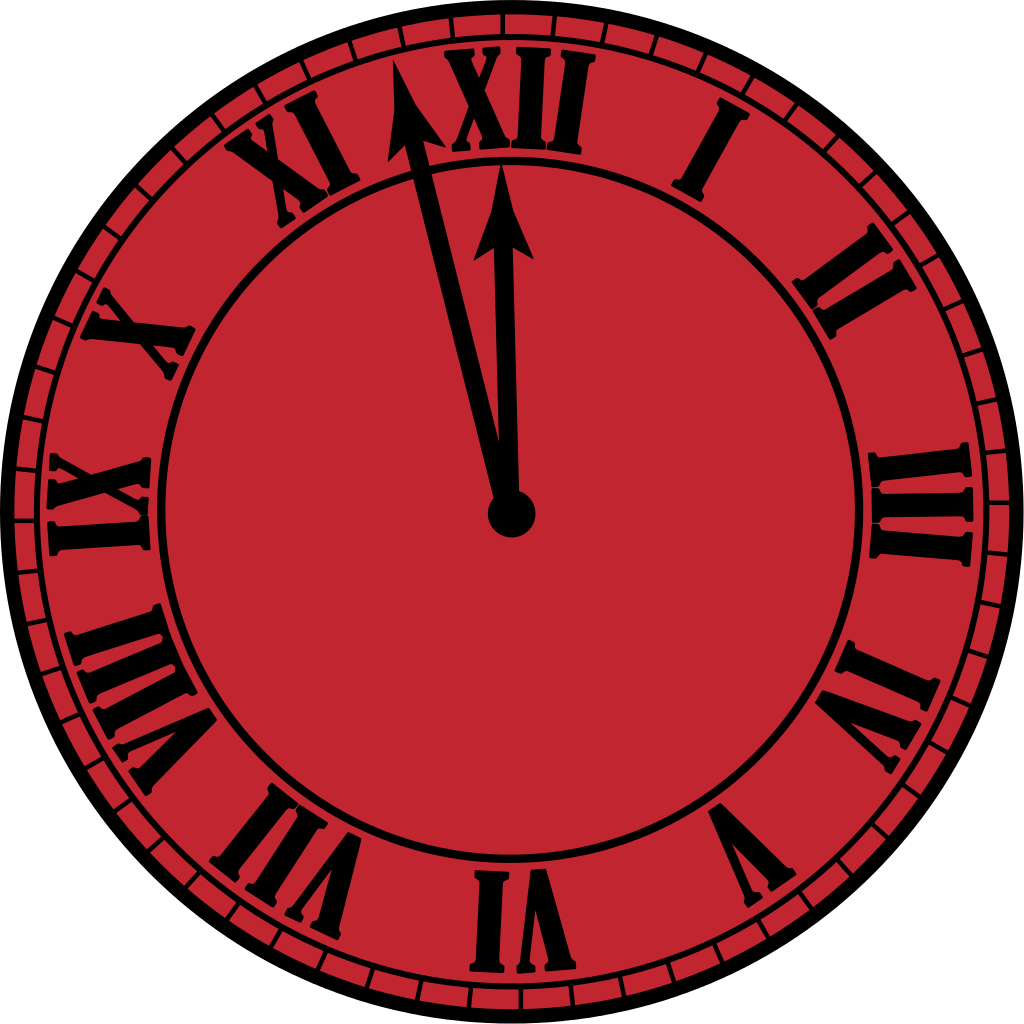 35
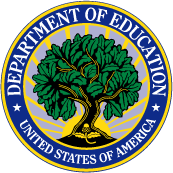 U.S. Department of Education
This Photo by Unknown Author is licensed under CC BY-SA
Some Examples of Allowable Costs
Institutional Resilience and Expanded and Postsecondary Opportunity (IREPO) Grant
36
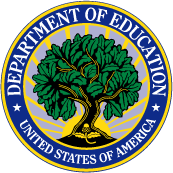 U.S. Department of Education
Do we have any questions
Institutional Resilience and Expanded and Postsecondary Opportunity (IREPO) Grant
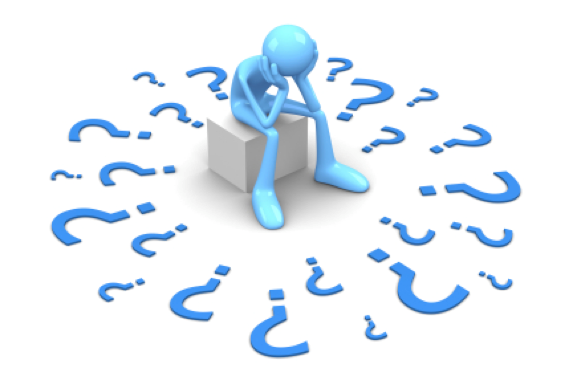 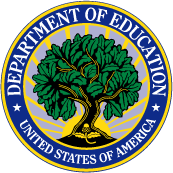 U.S. Department of Education
Institutional Resilience and Expanded and Postsecondary Opportunity (IREPO) Grant
Additional Information
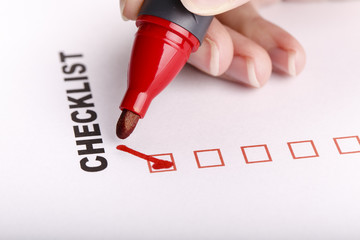 The Absolute Priority				
 Table of Content
 Project Abstract
 Project Narrative 
Selection Criteria
Competitive Preference Priorities
 Performance Measures
 Budget and Narrative
 Standard Forms
If all required documents are not provided application may be deemed ineligible
38
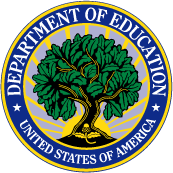 U.S. Department of Education
Institutional Resilience and Expanded and Postsecondary Opportunity (IREPO) Grant
Additional Information
Include a timeline for implementing key elements of the project

 Metrics that measure success in implementing the project and   improving student outcomes

 Assure that information provided include the evaluation requested that may be carried out
39
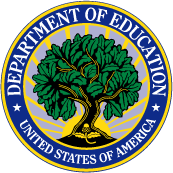 U.S. Department of Education
Institutional Resilience and Expanded and Postsecondary Opportunity (IREPO) Grant
Additional Information (continued)
Consortia of public or non-profit IHEs acceptable
  A Lead institution for the Consortia must be identified as the fiscal agent
 Agreements between a consortia of eligible IHEs must be entered into detailing their responsibilities*
  Title III or Title V institution(s) must be clearly identified 
  Data for each institution participating in consortia must be provided 
  Provide the census tract number(s) of the opportunity zone

*Institutions must follow 34 CFR 75.127-129 if applying as a consortium
40
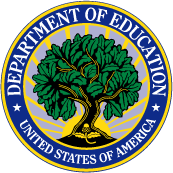 U.S. Department of Education
Institutional Resilience and Expanded and Postsecondary Opportunity (IREPO) Grant
Additional Information & Helpful Links
Rural Community Link
	https://nces.ed.gov/programs/maped/LocaleLookup/

Locale codes that qualify as rural are 32, 33, 41, 42, and 43

 Census tract number(s) of qualified Opportunity Zones
	https://www.cdfifund.gov/Pages/Opportunity-Zones.aspx
41
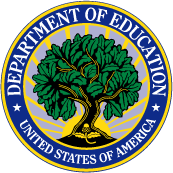 U.S. Department of Education
Institutional Resilience and Expanded and Postsecondary Opportunity (IREPO) Grant
Additional Information (Important Points)
For profit institutions of higher education are not eligible to apply 
 One application per institution or consortium of institutions
 Letters of Support are not needed
 Recommend project narrative is 25 pages or less
 Project Abstract is limited to one page, single spaced
 The Competitive Preference Priorities adds points to the
      score of the Selection Criteria
42
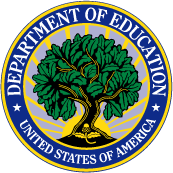 U.S. Department of Education
Institutional Resilience and Expanded and Postsecondary Opportunity (IREPO) Grant
Additional Information (Important Points Continued)
Write a clear and easy to follow narrative 
 Ensure the project narrative is specific
 Include the most recent updated IPED data
 Details on how funds will be used helps determine importance of project
  Letters of Intent are not required to apply
43
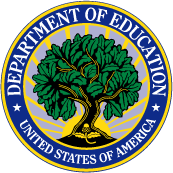 U.S. Department of Education
Institutional Resilience and Expanded and Postsecondary Opportunity (IREPO) Grant
Additional Information
All applicants must follow the Common Instructions for Applicants to Department of Education Discretionary Grant Programs procedures for the submission of their applications: https://www.federalregister.gov/d/2019-02206 


 Under section 741(d) of the HEA, no funds made available under this program may be used to provide direct financial assistance in the form of grants or scholarships to students who do not meet the requirements of section 484(a) of the HEA
44
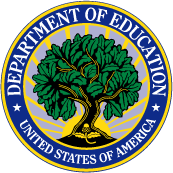 U.S. Department of Education
Time for Questions?
Institutional Resilience and Expanded and Postsecondary Opportunity (IREPO) Grant
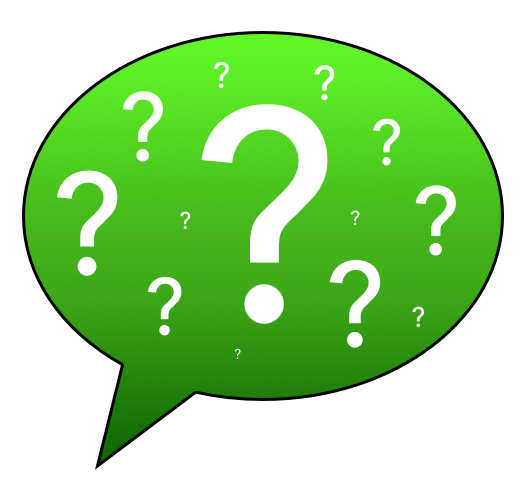 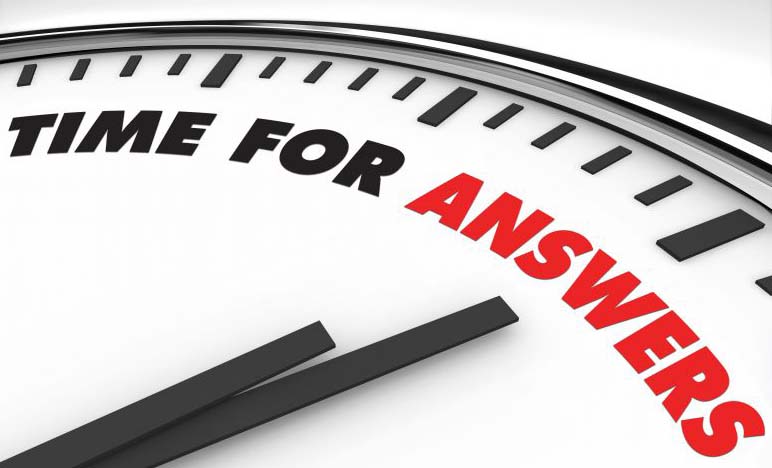 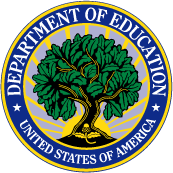 U.S. Department of Education
Thank you!
Institutional Resilience and Expanded and Postsecondary Opportunity (IREPO) Grant
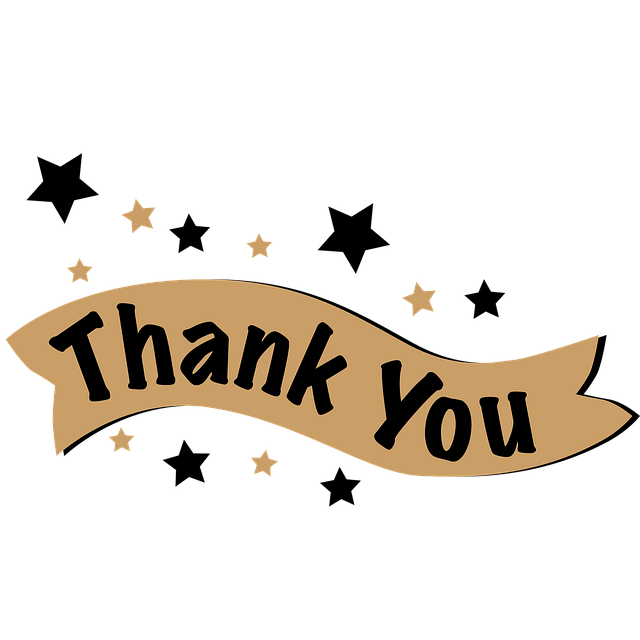 Karen Epps
IREPO Grant Program 
Competition Manager
Karen.Epps@ed.gov
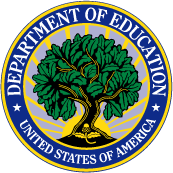 U.S. Department of Education